Лялька-мотанка
Майстер – клас
Підготувала:  керівник гуртка “Народні ремесла”
Волноваської станції юних техніків, Донецької області
Севостьянова Марина Михайлівна
Ляльки-мотанки — це давній український оберіг.
Настав час, коли ручна робота почала і дорослими цінуватися більше, ніж те, що можна наштампувати на конвеєрі. Тому спалах популярності ляльки-мотанки цілком закономірний. Крім того, технологія виготовлення цієї іграшки напрочуд проста. Хоча охочі можуть вносити в неї свої поправки.   Лялька була дуже популярною ледь не з печерних часів. 
Її сміливо можна назвати найкращою іграшкою для дитини, особливо дівчинки. Скільки існує людство, стільки існує ця іграшка, яка мала дитину заспокоїти, нагодувати і вберегти від усякого зла. Бо мати, залишаючи на якийсь час дитя, замотувала фрукти чи хліб у тканину, прив’язувала паличку і давала як іграшку (два в одному: іграшка й соска). 
Ляльки виготовляли з найрізноманітніших матеріалів – глини, дерева, соломи, трави, тканини, ниток. Ігри з ляльками особливо заохочувались, адже віщували добробут і прибуток у родині, зокрема появу у ній нової людинки. Для України традиційною була лялька-мотанка, яка як зображення жіночого божества вважалась оберегом дитини. Найпоширеніші – ганчір’яні ляльки, які створюються без використання голки. Їх робили зазвичай зі шматків уживаного раніше одягу або залишків тканини від пошиття нового. Найкращим і найсильнішим оберегом була лялька, яка мала в собі шматочок одягу саме тієї дитини, для якої робилась. У ляльки обов’язково виділялась голова – у шматок білої тканини накладали ганчірок, сухої трави або хліба і перев’язували ниткою, надаючи таким чином круглої форми. Інші частини – руки, ноги, тулуб – робили при бажанні, це не було обов’язково. Не шили також одягу. Просто намотували шматки тканини. Певне значення відігравав головний убір ляльки (віночок чи очіпок) – він вказував на її «вік».
Особливою рисою української ляльки-мотанки є відсутність обличчя або позначення його переплетенням ниток у формі хреста, символу сонця, які в центрі могли утворювати квадрат чи ромб. Тим, хто хотів би мати у себе вдома такий оберіг, цей майстер-клас для вас.
Роботу починаємо: 
        1. Скручуємо такий собі рулончик для наповнення голови ляльки. Взагалі-то для цього можна використати вату, синтепух, зерно, сіно чи навіть якесь пахуче зілля,.
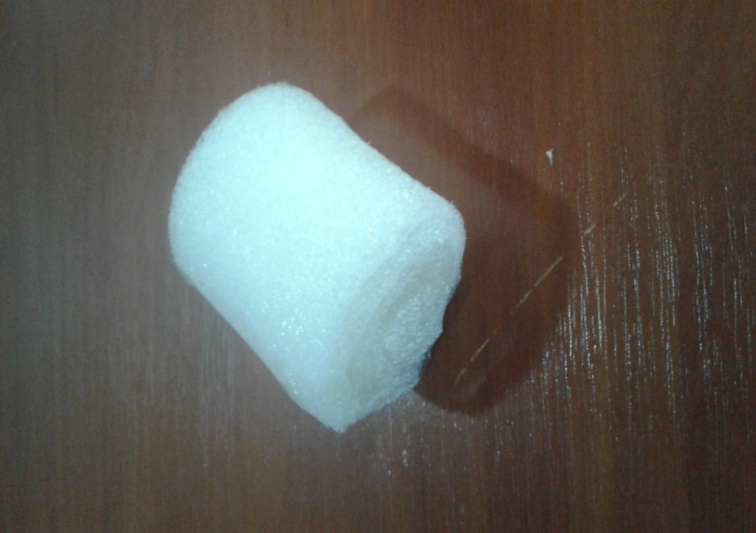 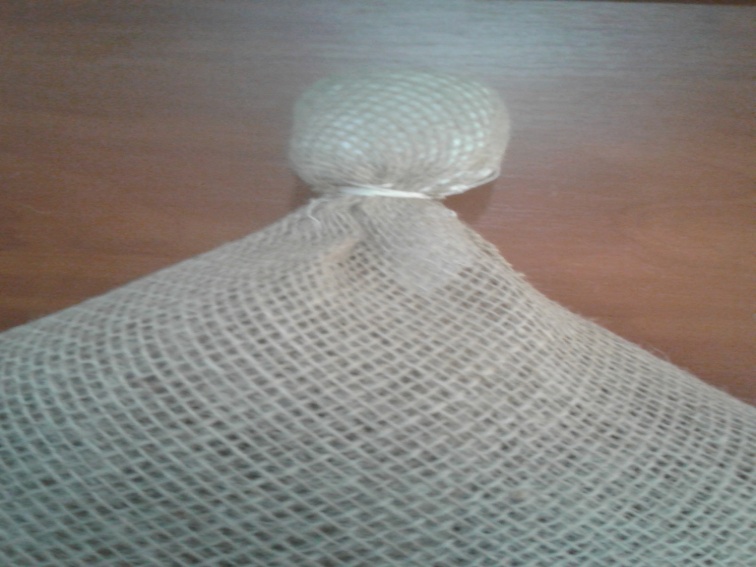 2. Тепер це наповнення (у нашому випадку рулончик з тканини) кладемо приблизно посередині одного з країв прямокутного шматка тканини, яким буде тулуб ляльки, і знову загортаємо рулон, посередині якого передбачається голова ляльки 
3. Перегинаємо його і формуємо голову.       
  4. Шию перев’язуємо міцною ниткою.
5. Тепер будемо робити солярний знак замість обличчя.
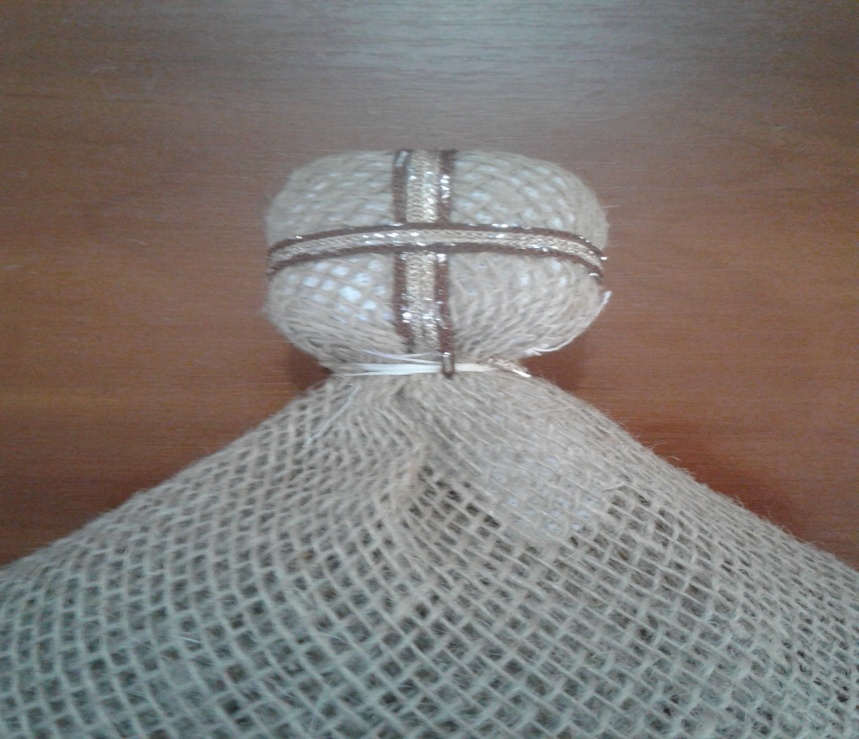 Можна брати  будь-які кольорові нитки, навіть стрічки. Спочатку обмотуємо голову навхрест, спершу прокладаємо горизонтальну смужку на обличчі, тоді вертикальну, напрямок змінюємо ззаду  (який при цьому там буде вигляд – неважливо, все одно потім закриємо  волоссям або хусткою).   
6. Тоді прокладаємо нитку – спершу обабіч горизонтальної смужки...        
 7. ...а тоді обабіч вертикальної.        
 8. І повторюємо так, міняючи кольори ниток, поки не будемо задоволені створеним «обличчям». Розмір і підбір кольорів хреста – на ваш смак.
9. З окремого шматочка тканини скручуємо руки, кінці зав’язуємо ниткою.      
 10. Закладаємо «руки» між двома кінцями тулуба, ближче до шиї.       
  11. Міцною ниткою туго «затягуємо талію».
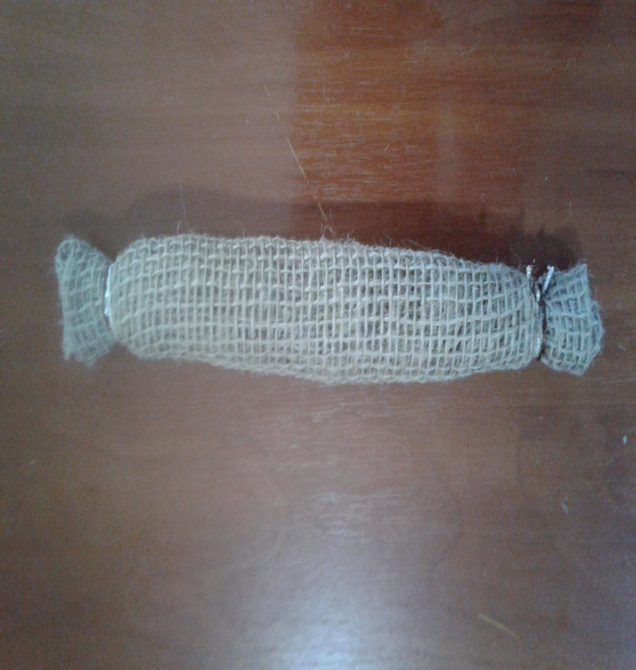 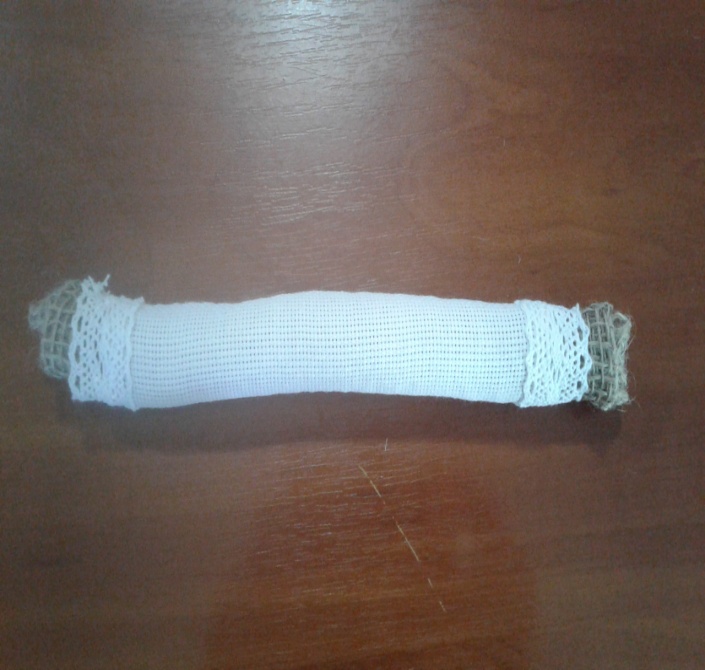 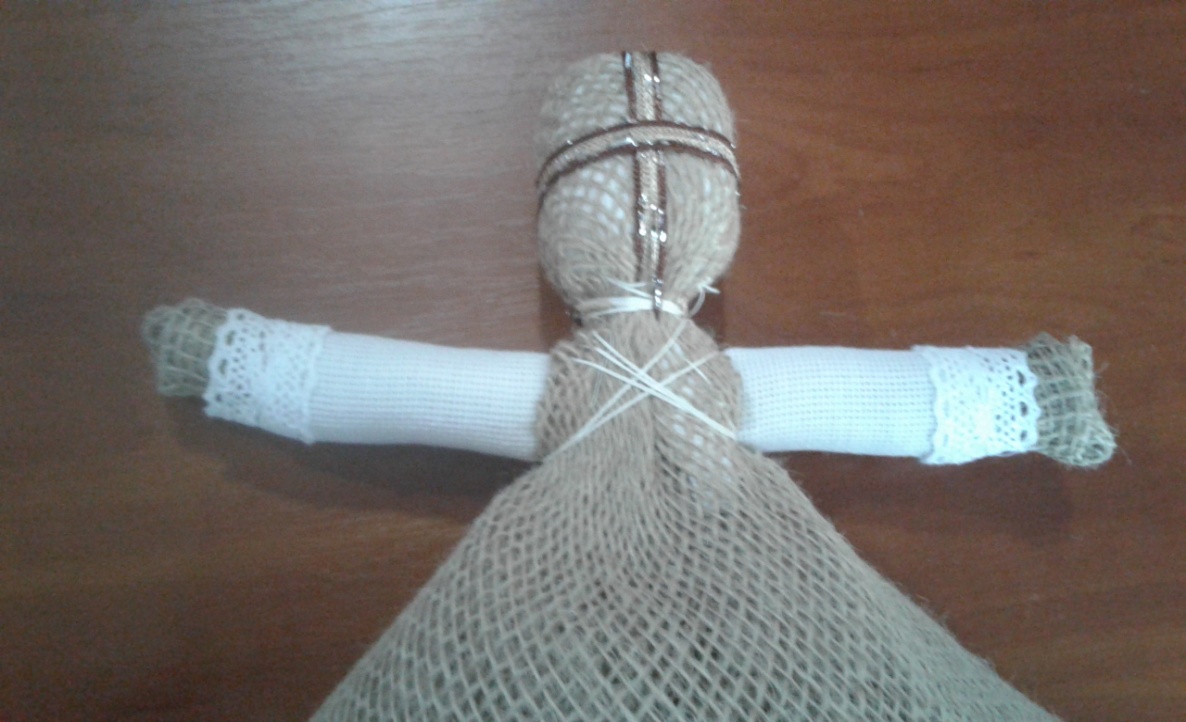 12. Беремо будь-які  нитки або шпагат . Формуємо волосся лялькі. Пришиваємо волосся до голови, перев’язуємо позаду ниткою та заплітаємо коси. Можна замість волосся   прив’язати хустку.
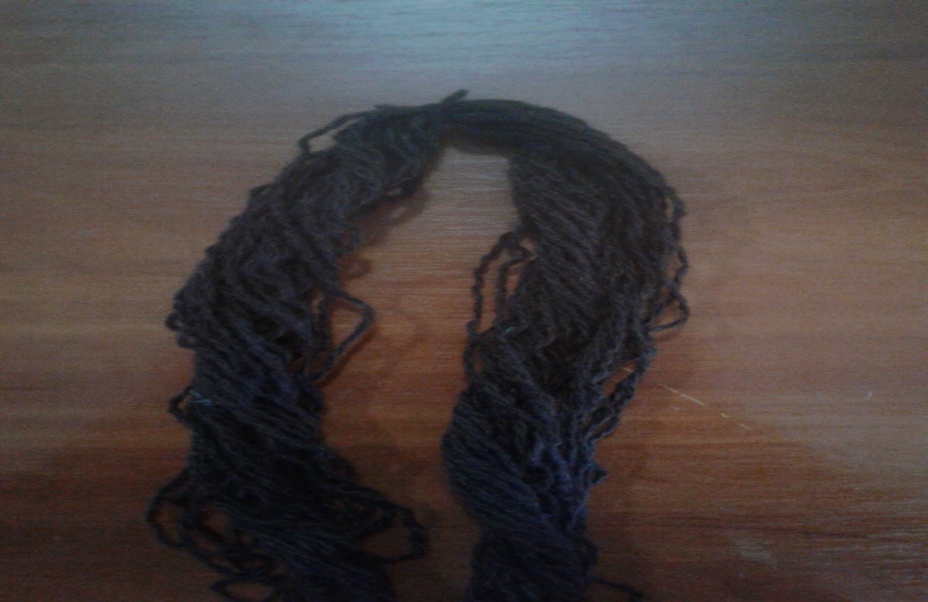 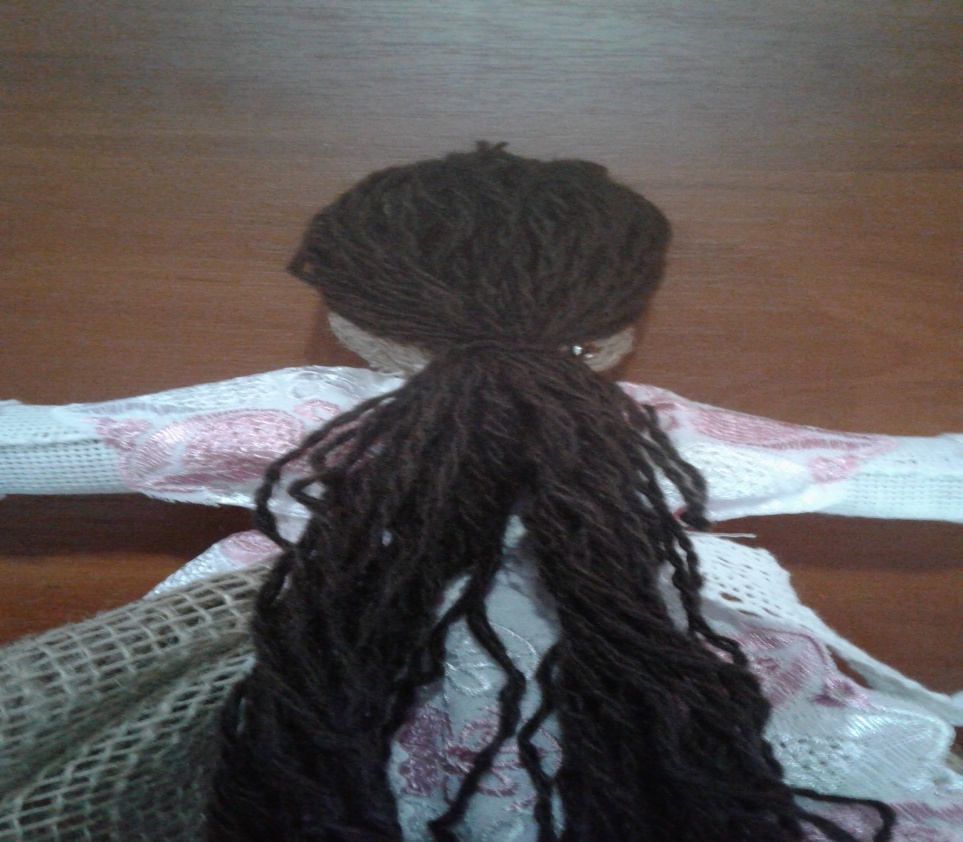 13. Тепер обгортаємо ляльку плахтою,  прив’язуємо фартушок. Також можна зав’язати пояс, одягти намисто тощо – усе залежить від вашого бажання та фантазії.
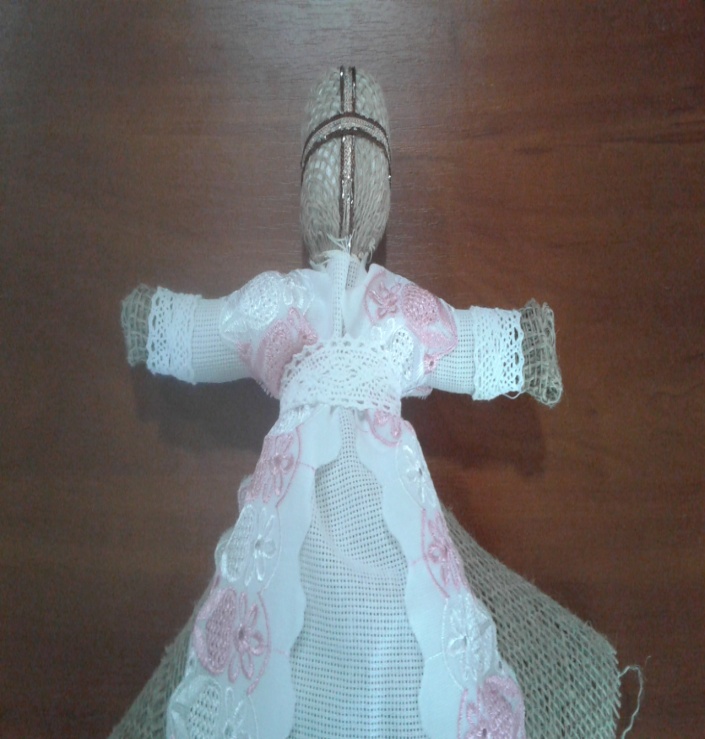 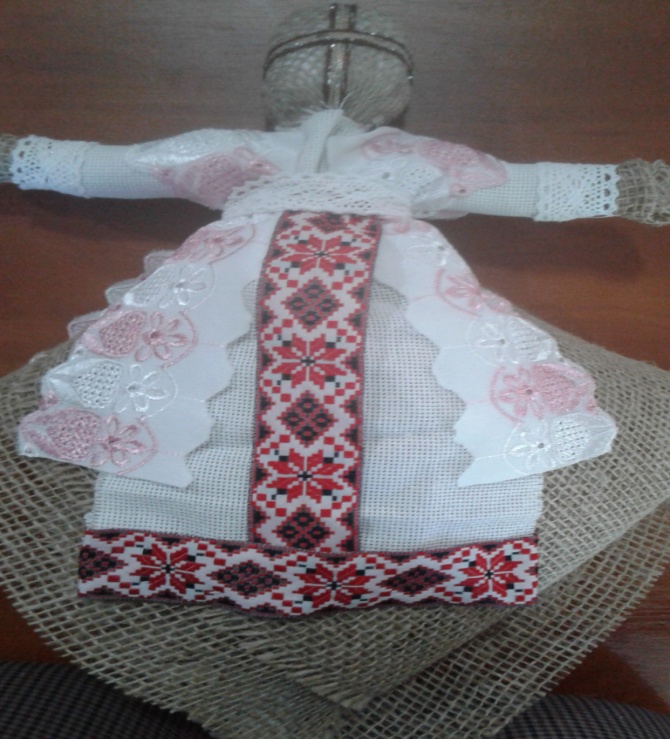 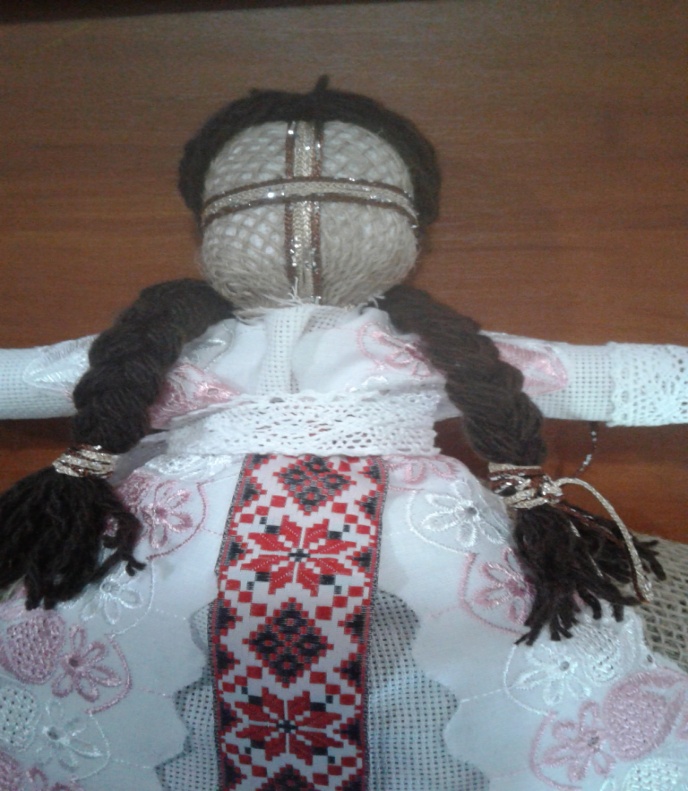 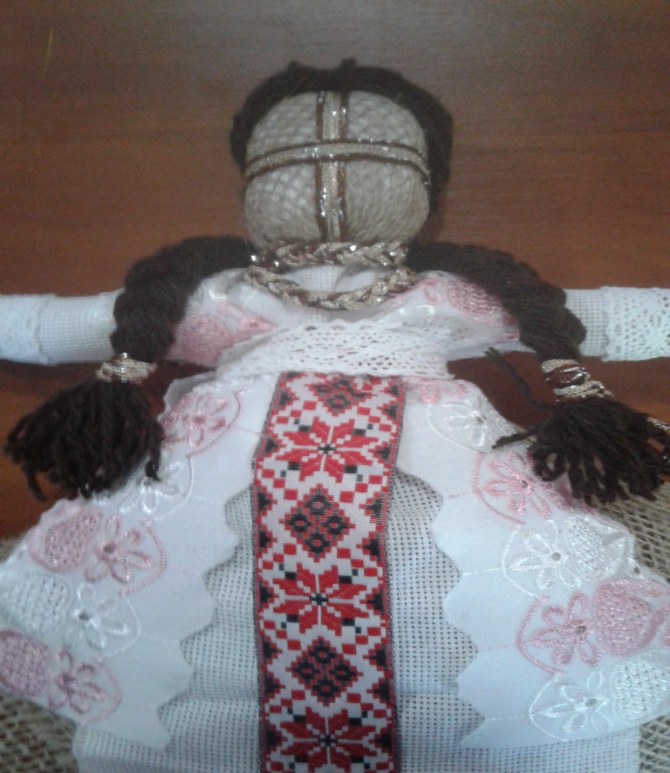 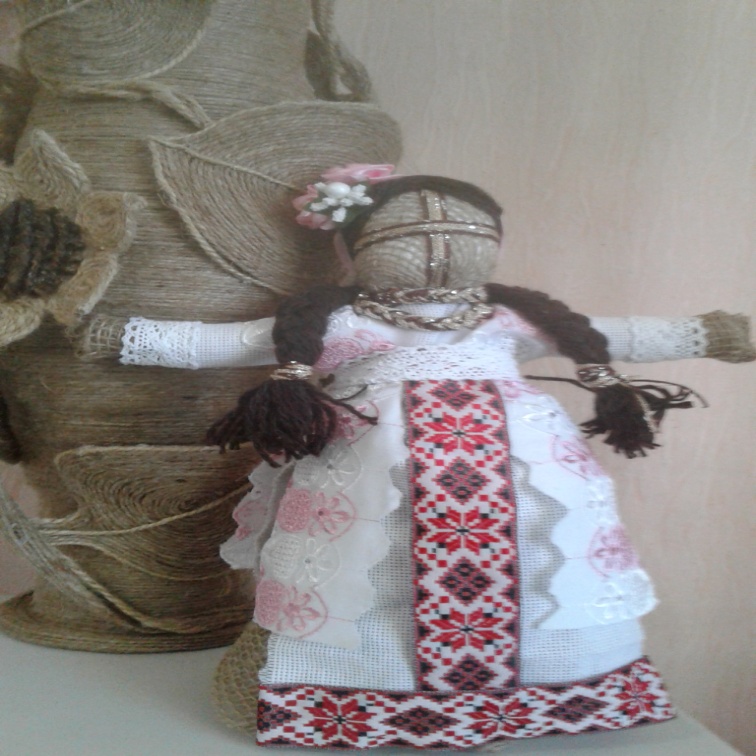 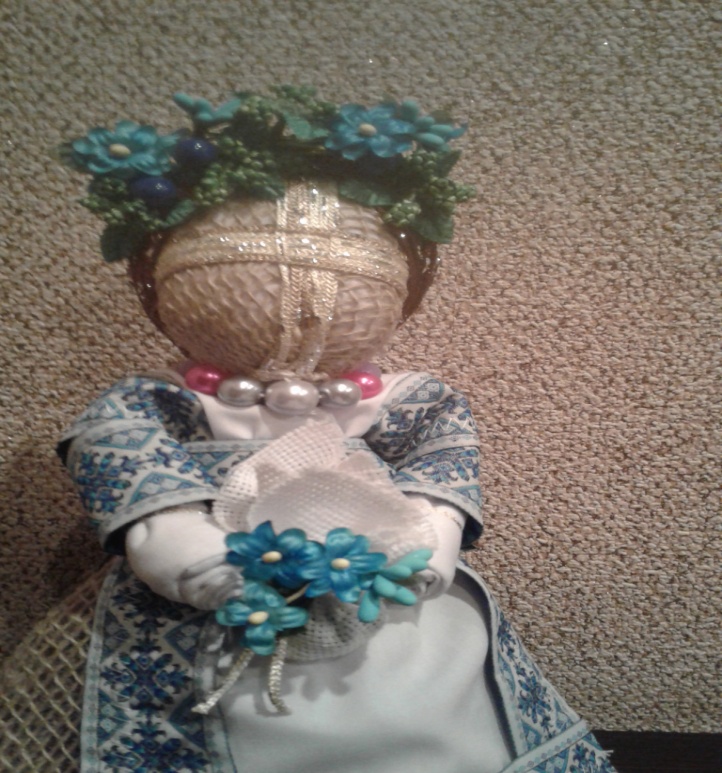 На створення ляльки пішла година часу. Крім чистих помислів та доброго настрою знадобилися:
Нитки
Ножиці
Тканина
Голки
Стрічки з різним орнаментом 
Мереживо
Якщо ви хочете здивувати рідних чи друзів оригінальним подарунком чи придбати сакральний оберіг для своєї оселі, то лялька-мотанка – це найкращий вибір. Саме вона уособлює мудрість віків, є національним надбанням, з історією якого повинен бути знайомий кожен українець.
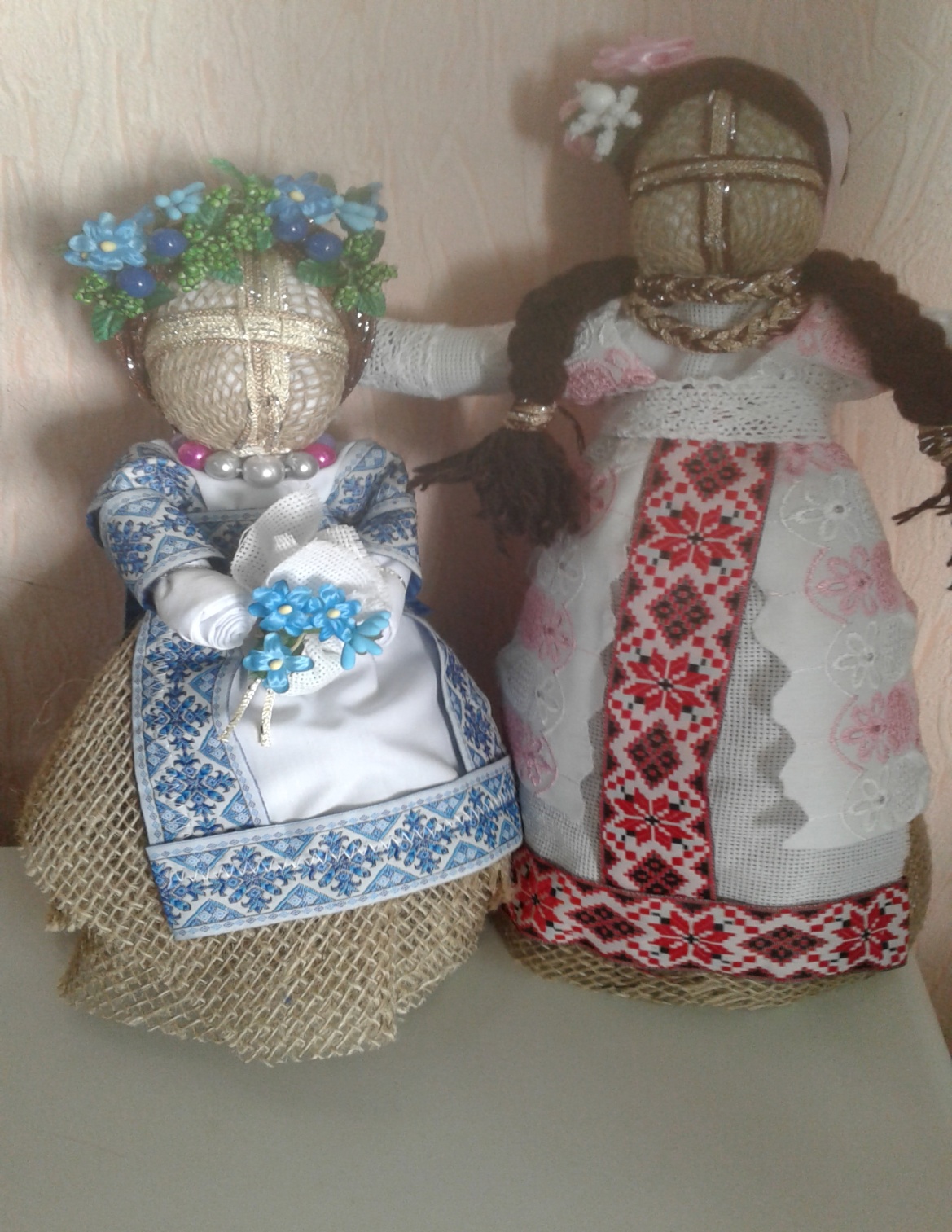